MY CITY AND ME
By: Mazen Beshtawi
   Yafa Metwally
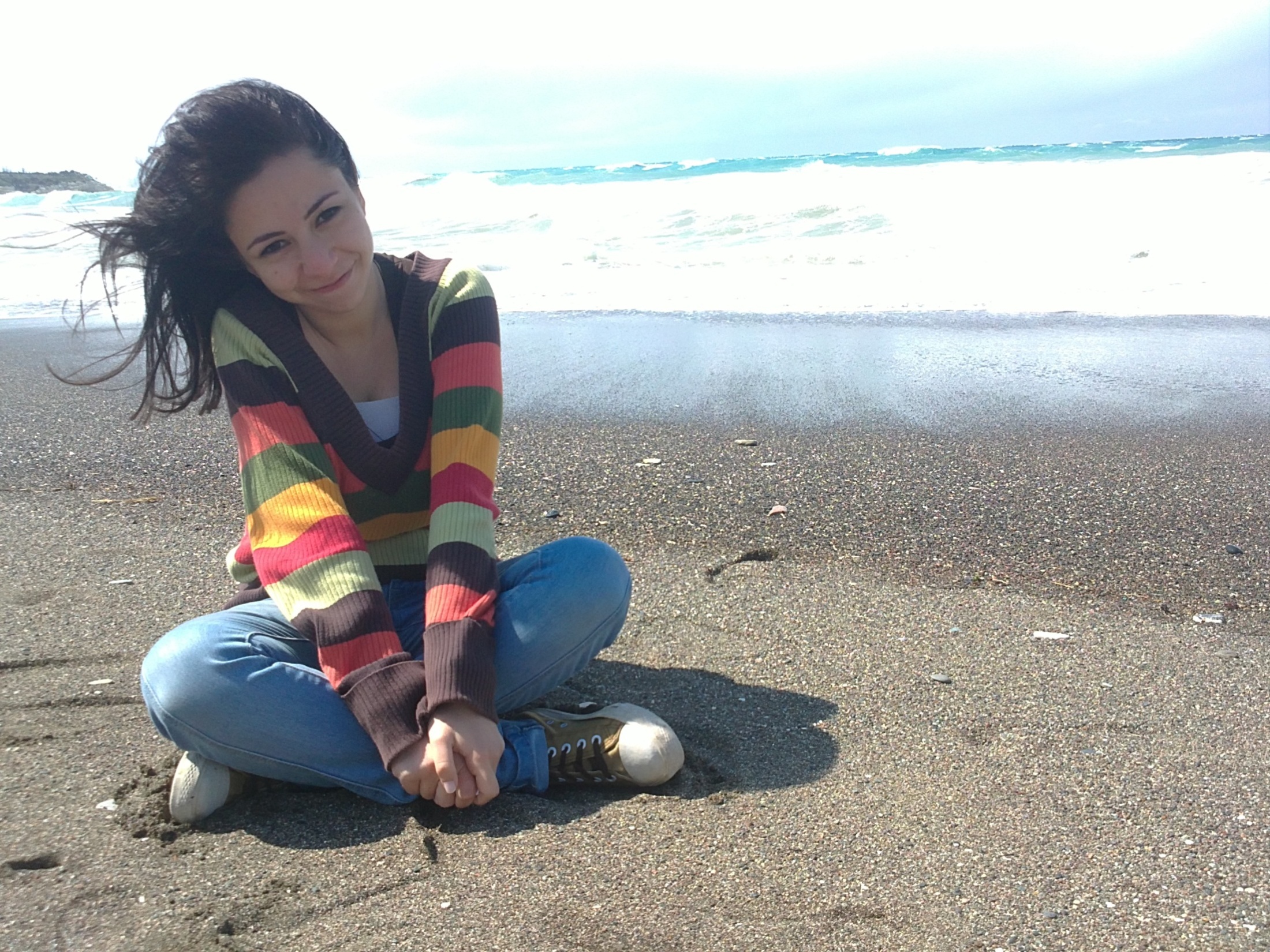 Hello  everyone ..
my name is yafa .. and I'm 20  years old.
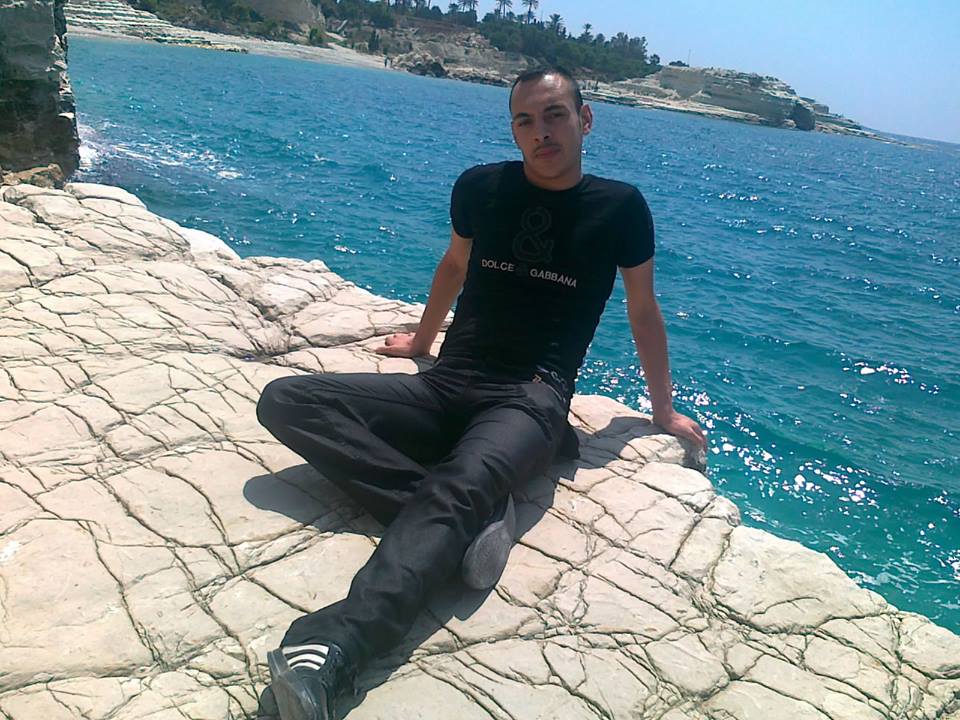 And I’m Mazen, I’m 25 years old.
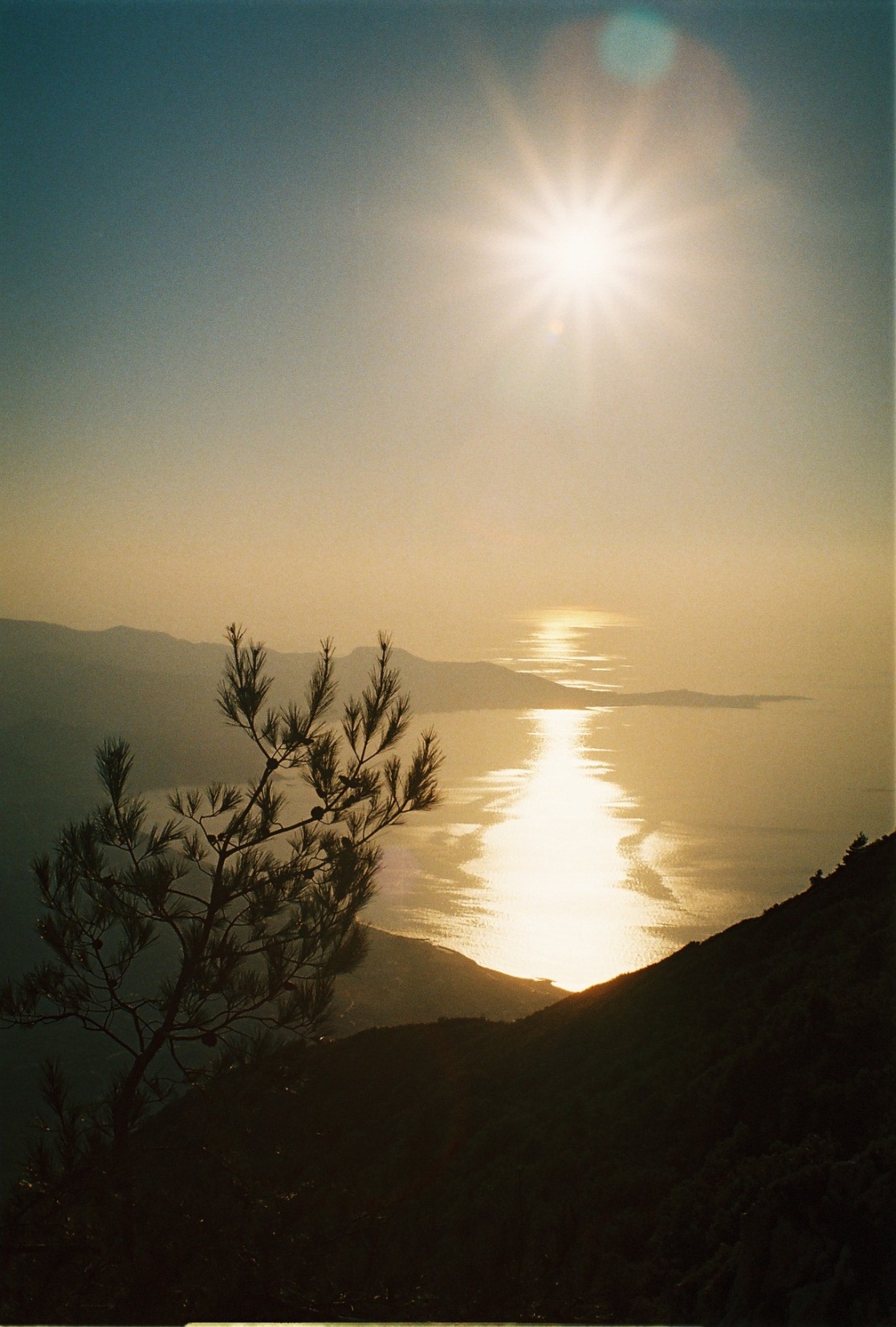 We live in a beautiful  portcity called Lattakia in Syria " which is the cradle of Alphabet".
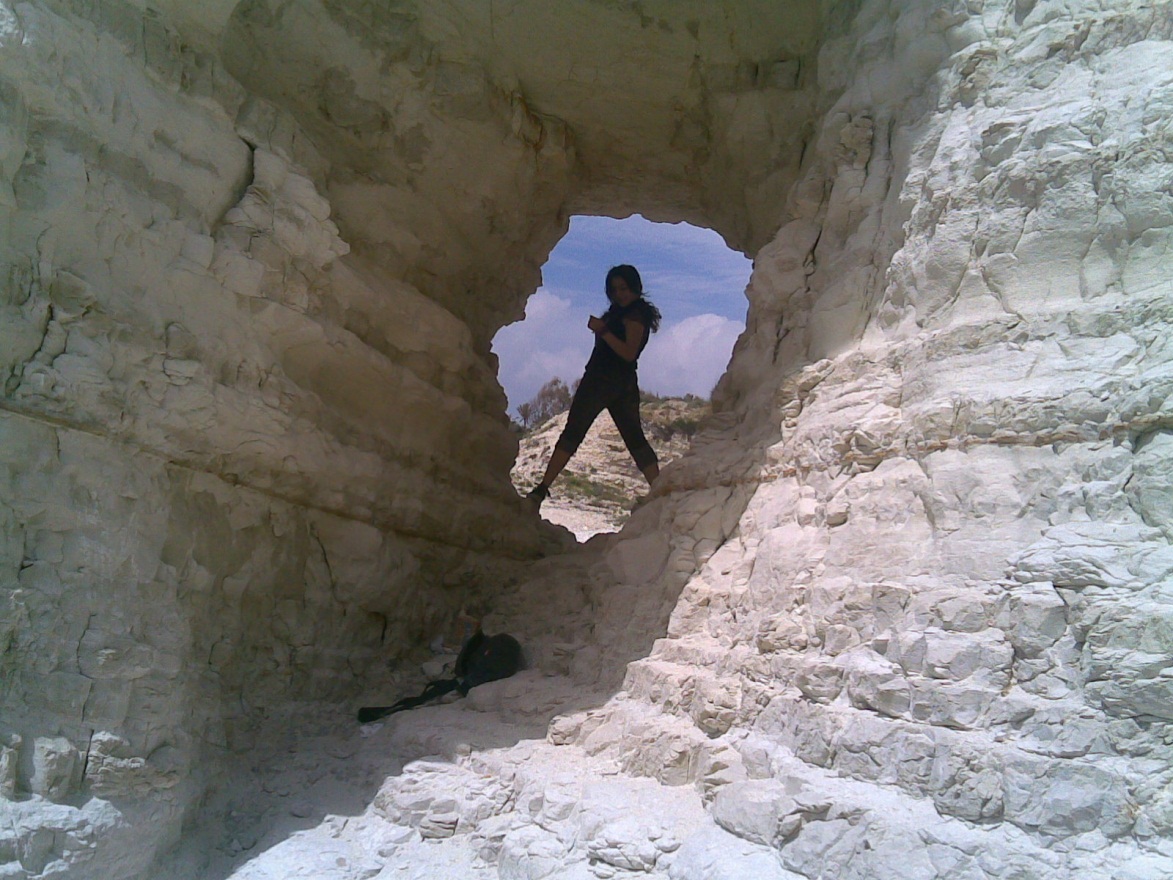 today we’re going to take you in a journey around  Lattakia
to see how we spend our time as  Syrian youth, we have so many places to show you.. So come along..
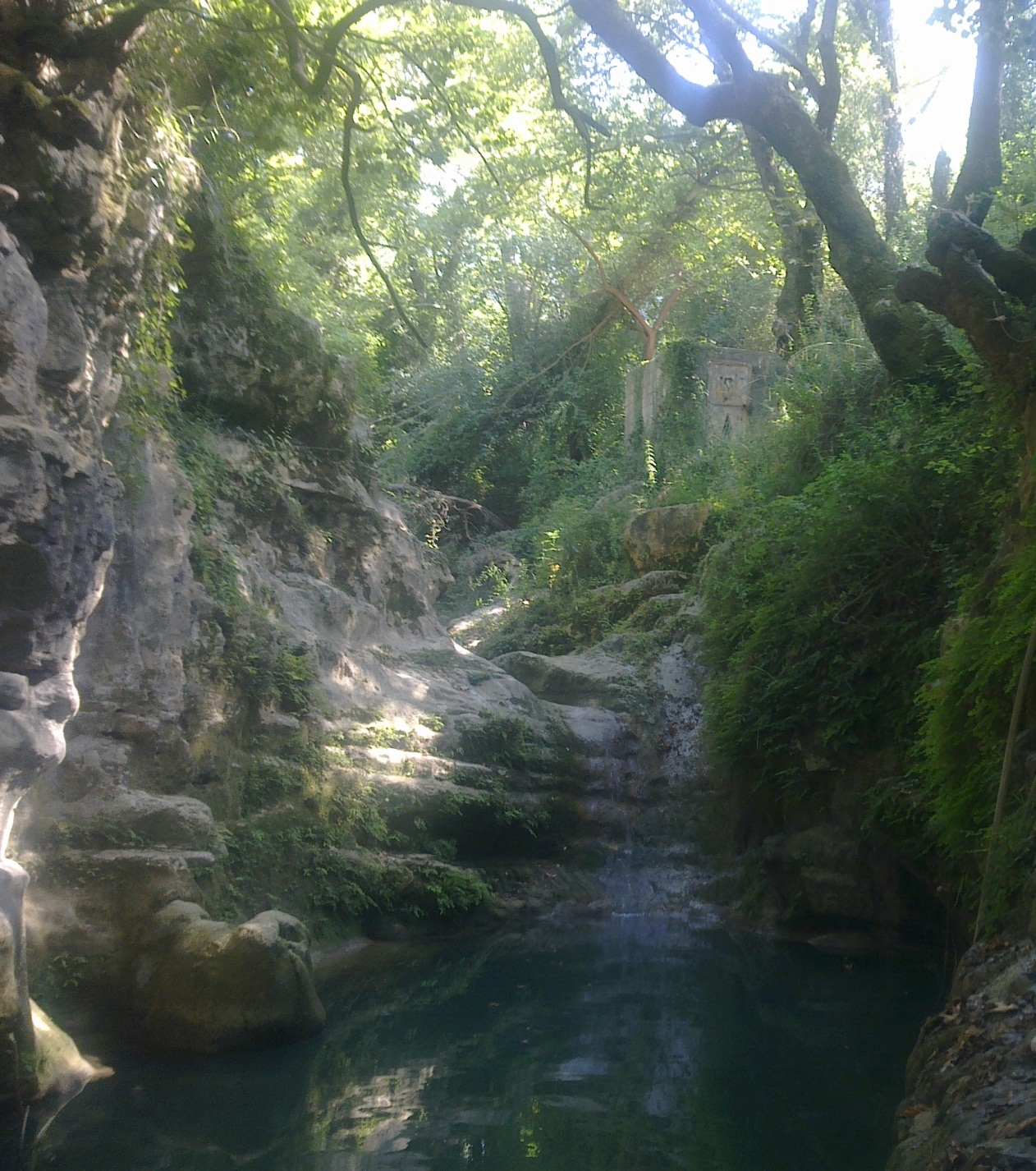 The nature around our city is amazing… much to see and much to do in the country side and  mountains
[Speaker Notes: Zaghren is the name of the village and it is just one of many…]
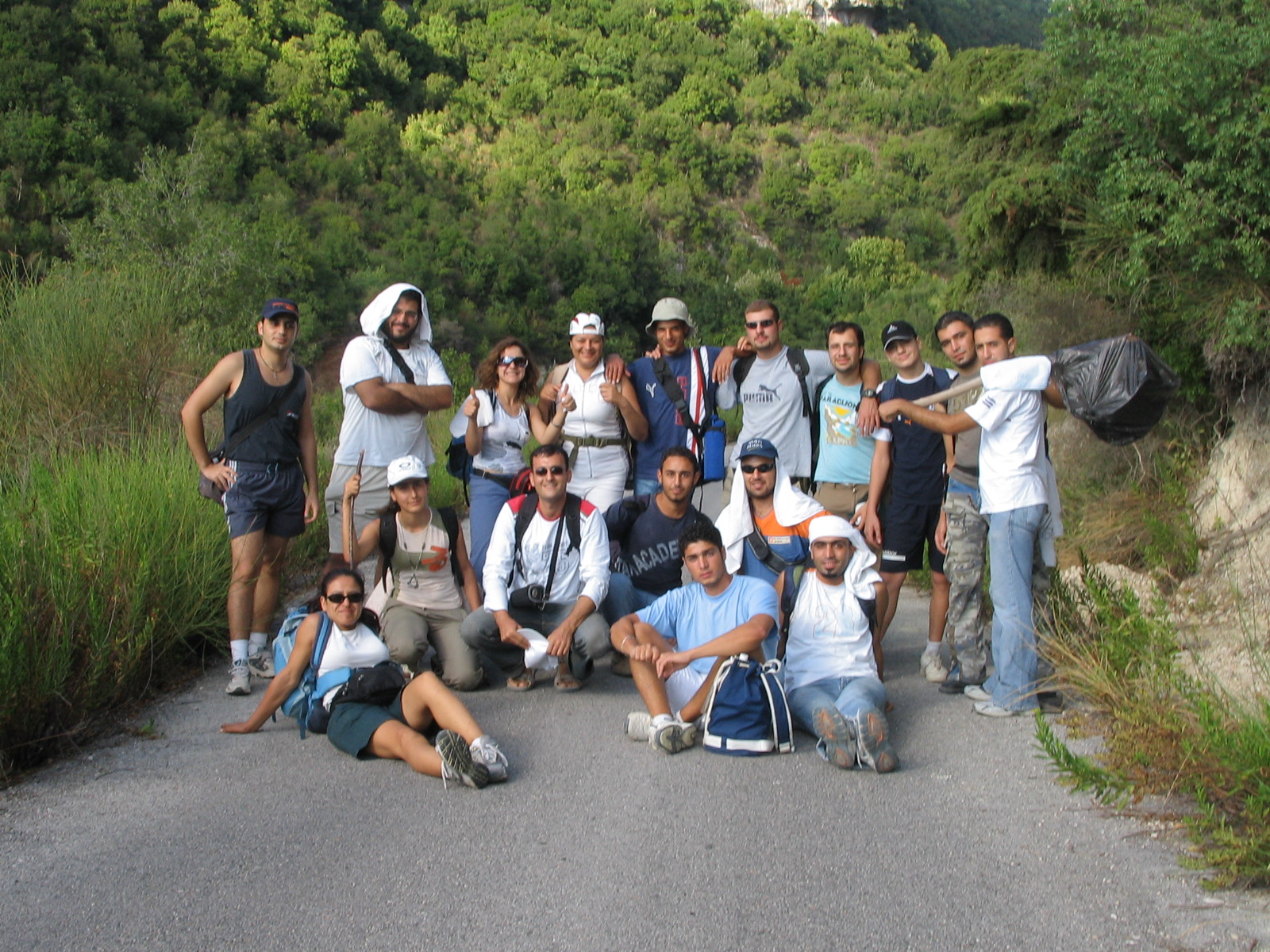 Backpacking
[Speaker Notes: It is near Kasab…Can we go now?]
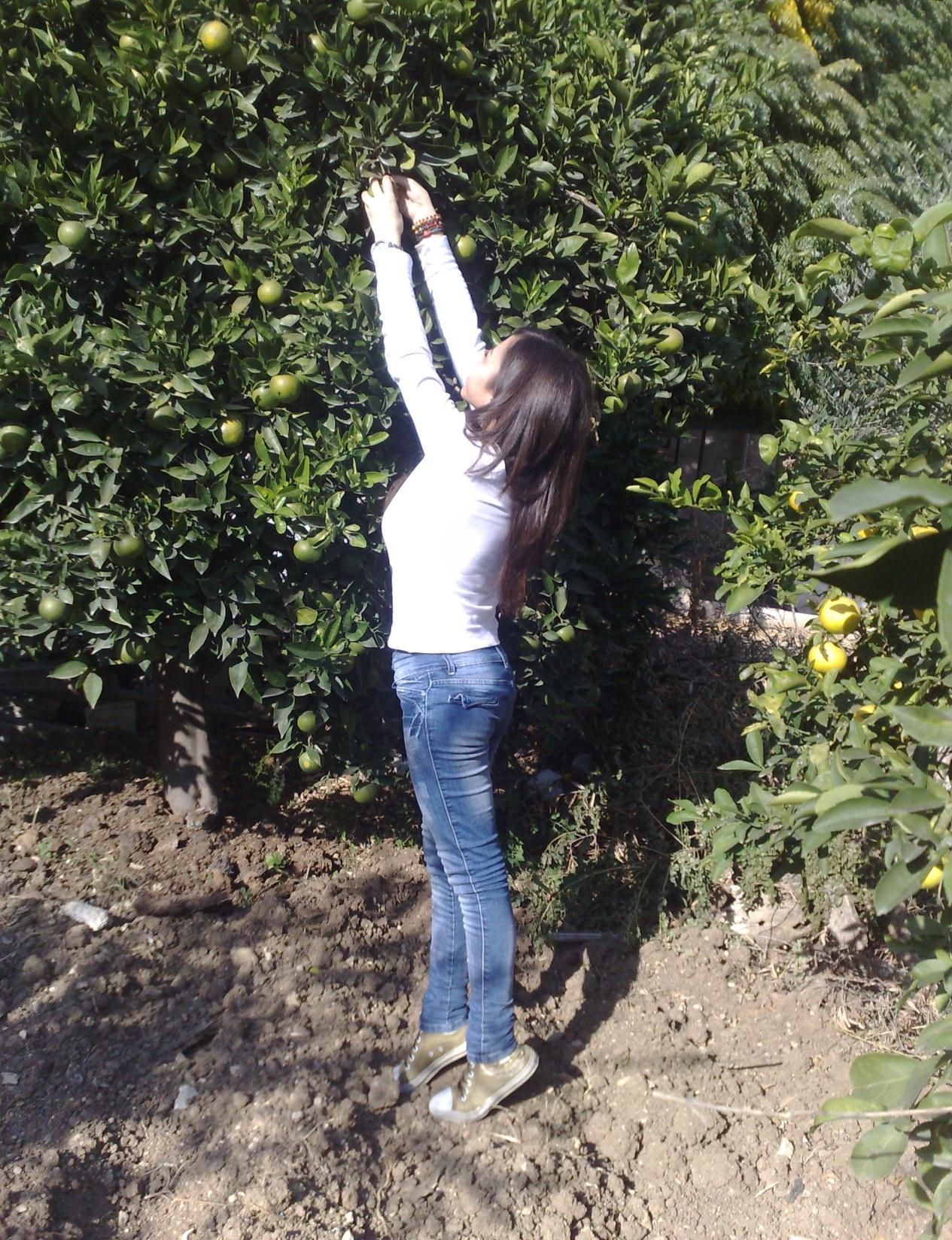 [Speaker Notes: Yes! The land of lemon and love]
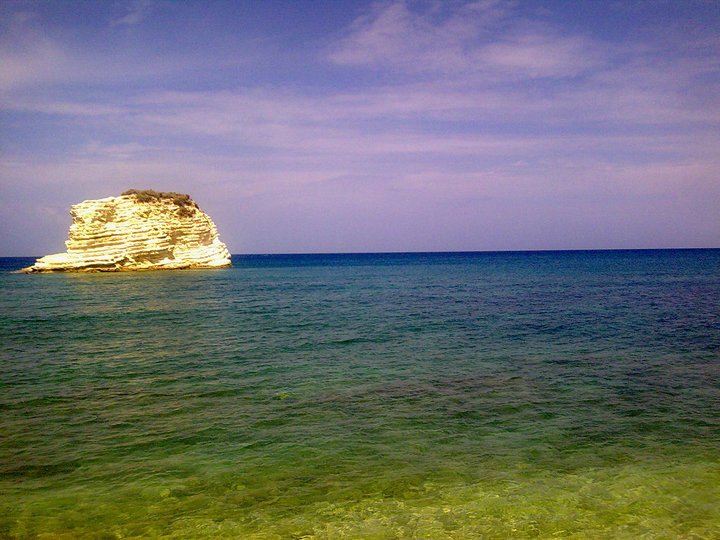 And the shores are great for swimming…
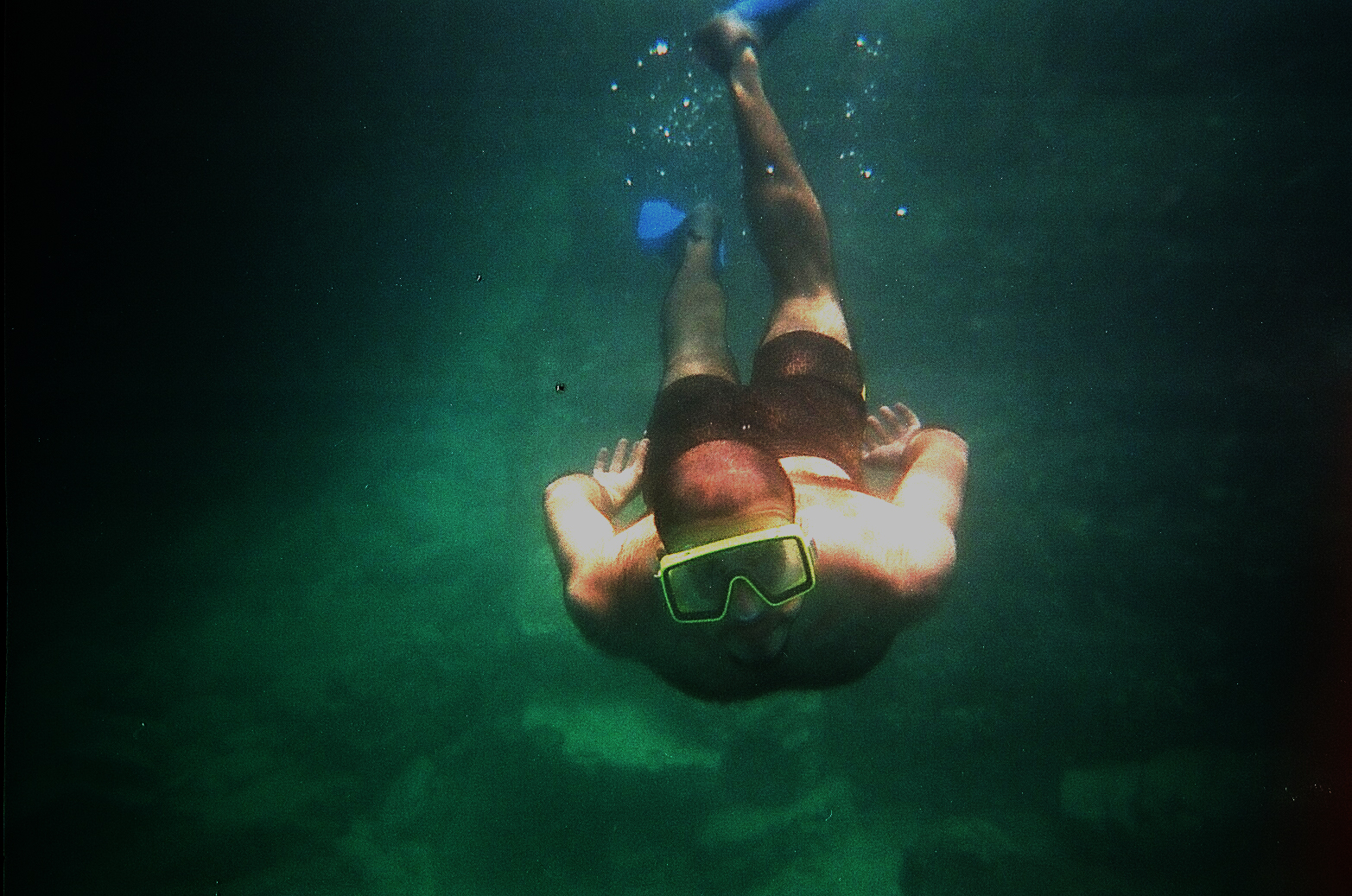 And diving.
[Speaker Notes: He is my brother!]
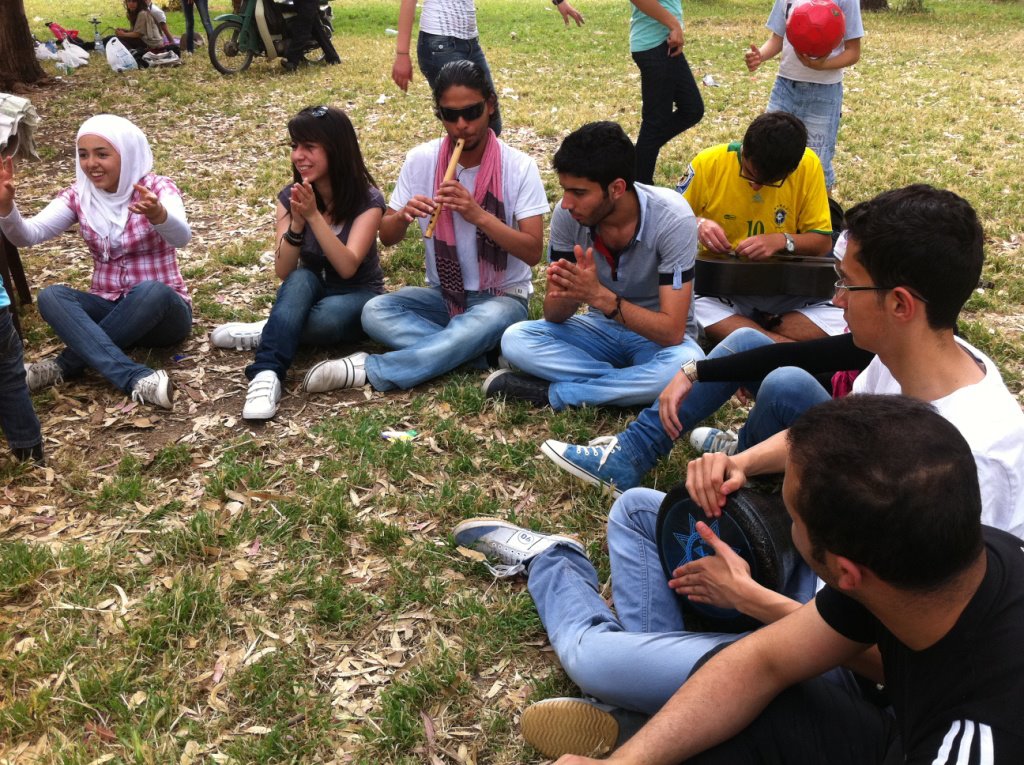 Back to the city, we do many outdoor activities, Some  for fun…
[Speaker Notes: Momen Shaweesh is playing on our – Syrian – drum.]
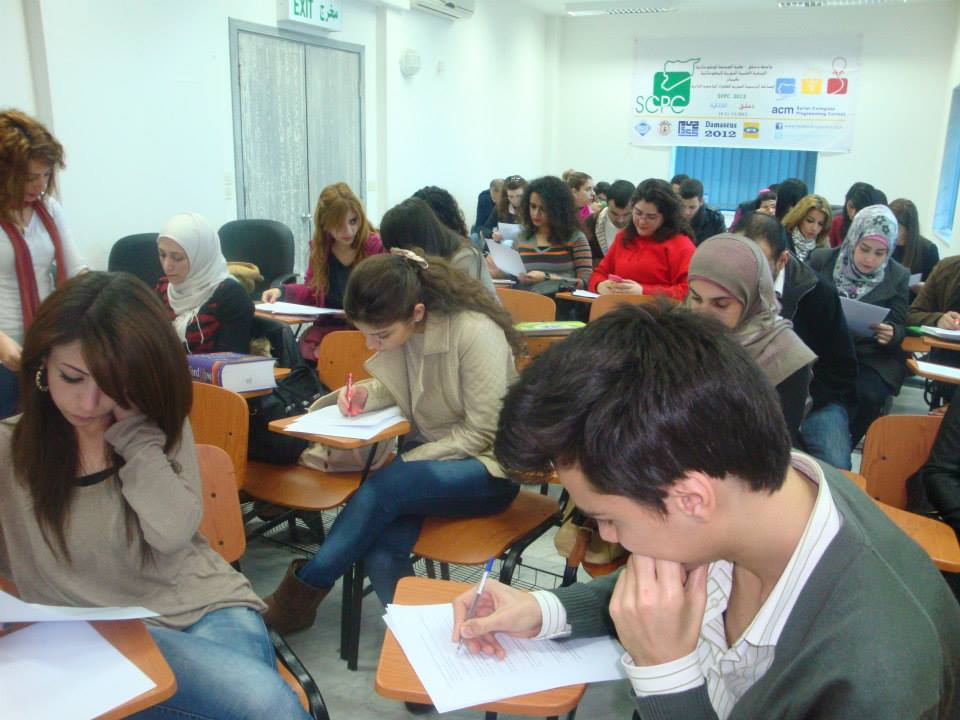 And a lot for education…
[Speaker Notes: Translation training Course…]
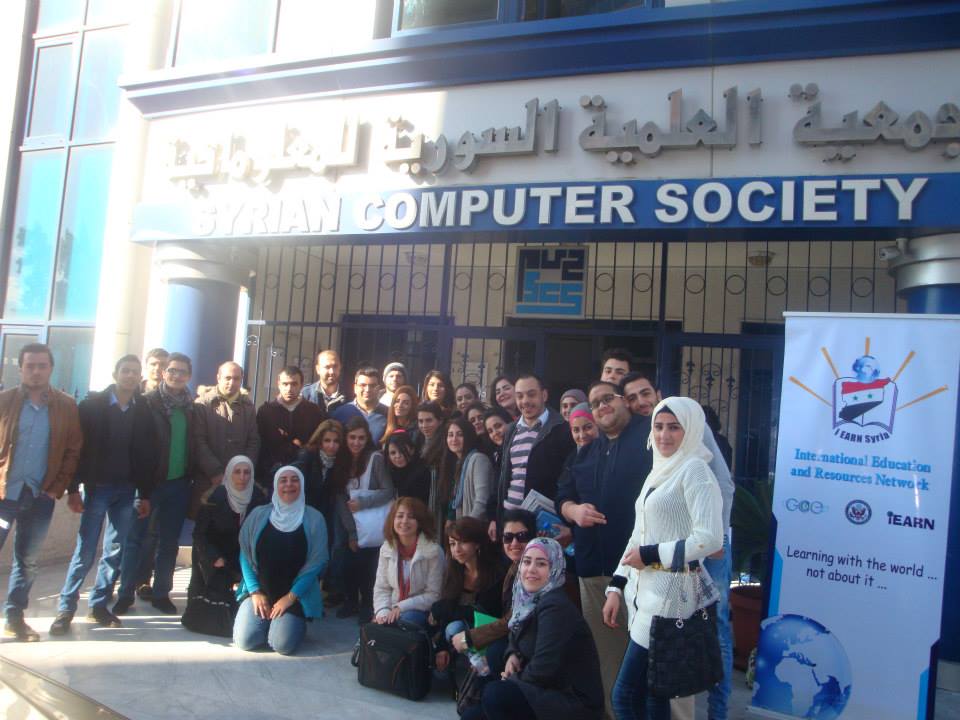 [Speaker Notes: Translation Training Course photo general]
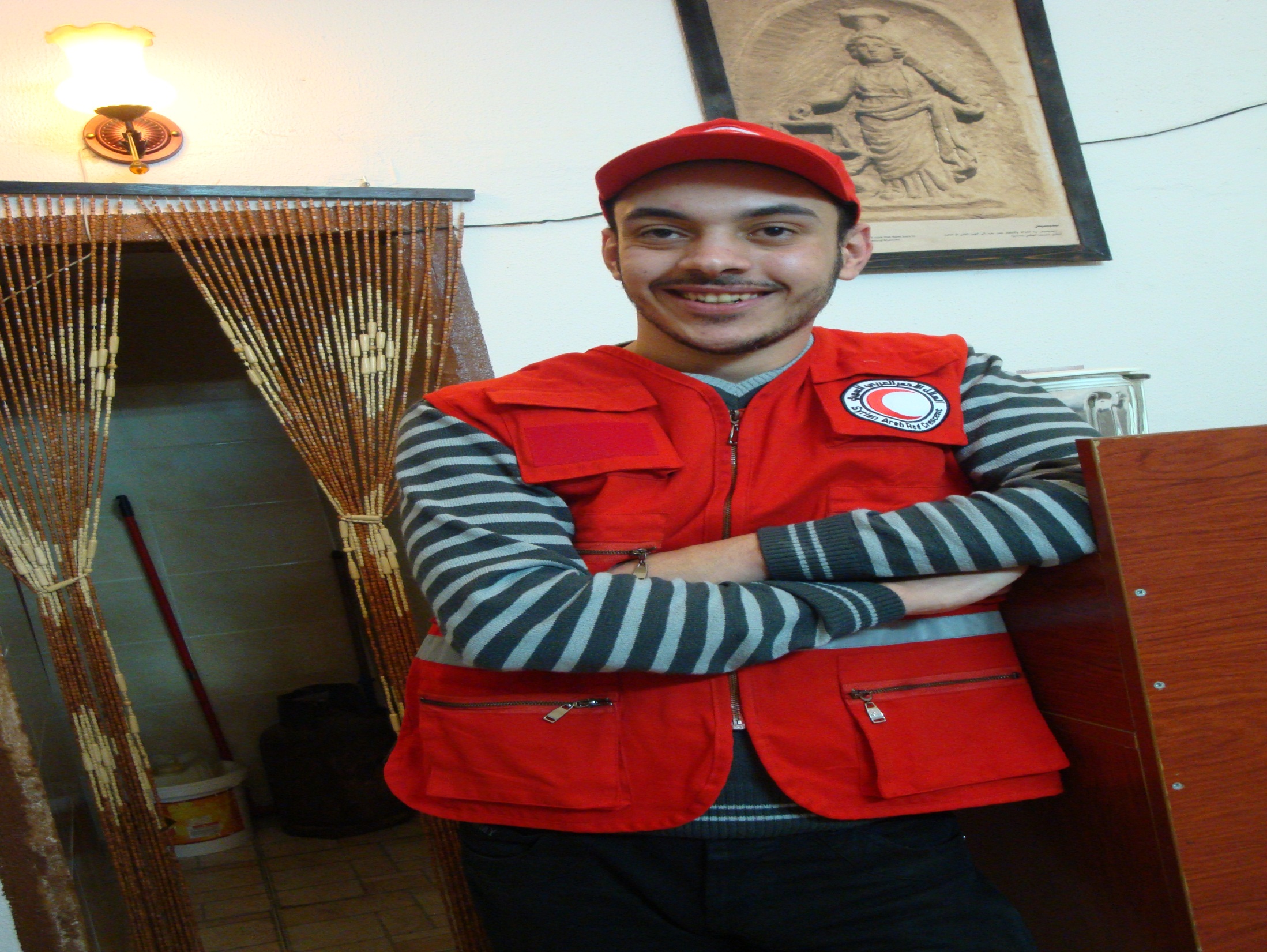 Plus voluntary work…
[Speaker Notes: Mazen Bishtawi at AlErzal Cafe]
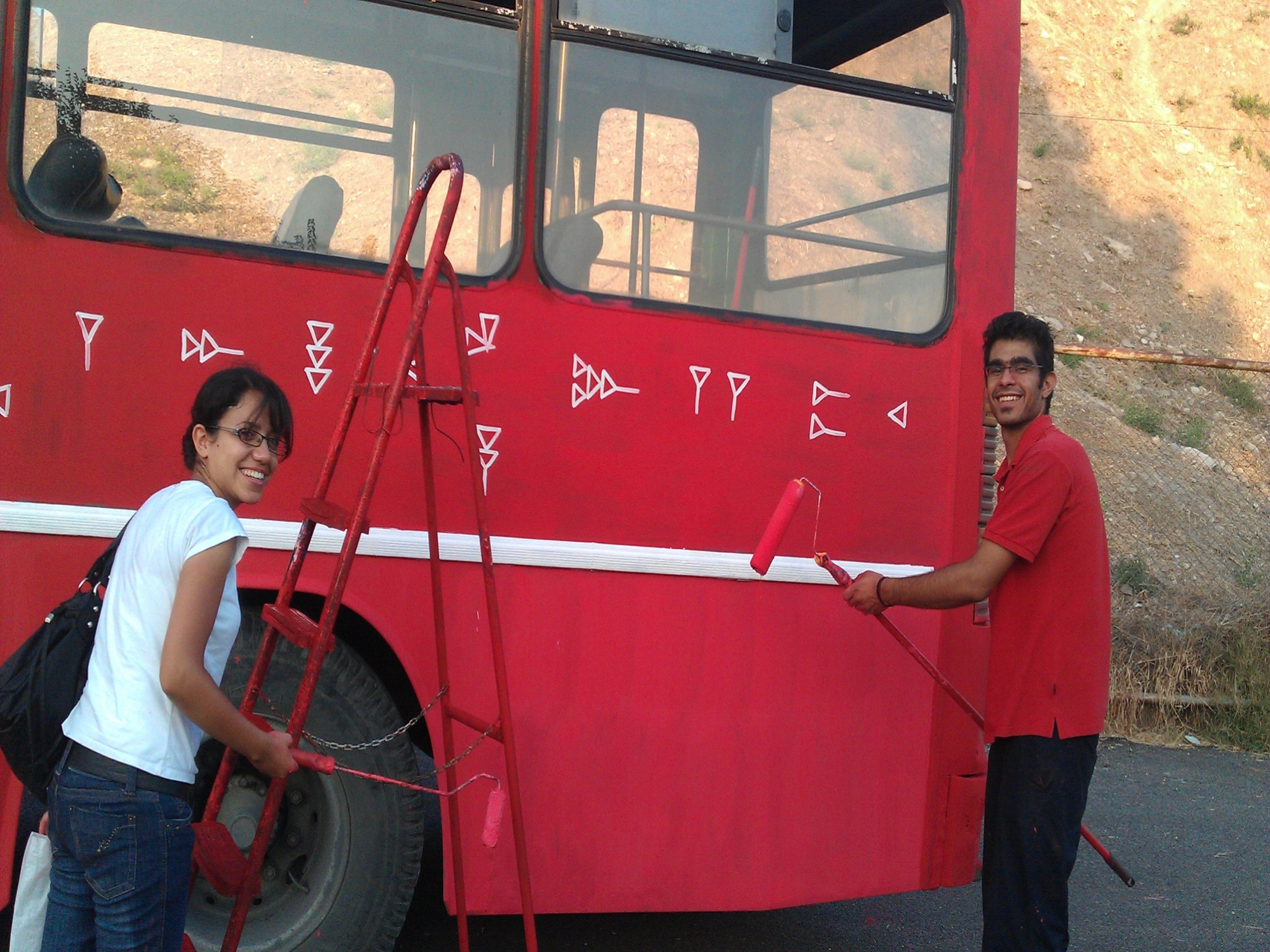 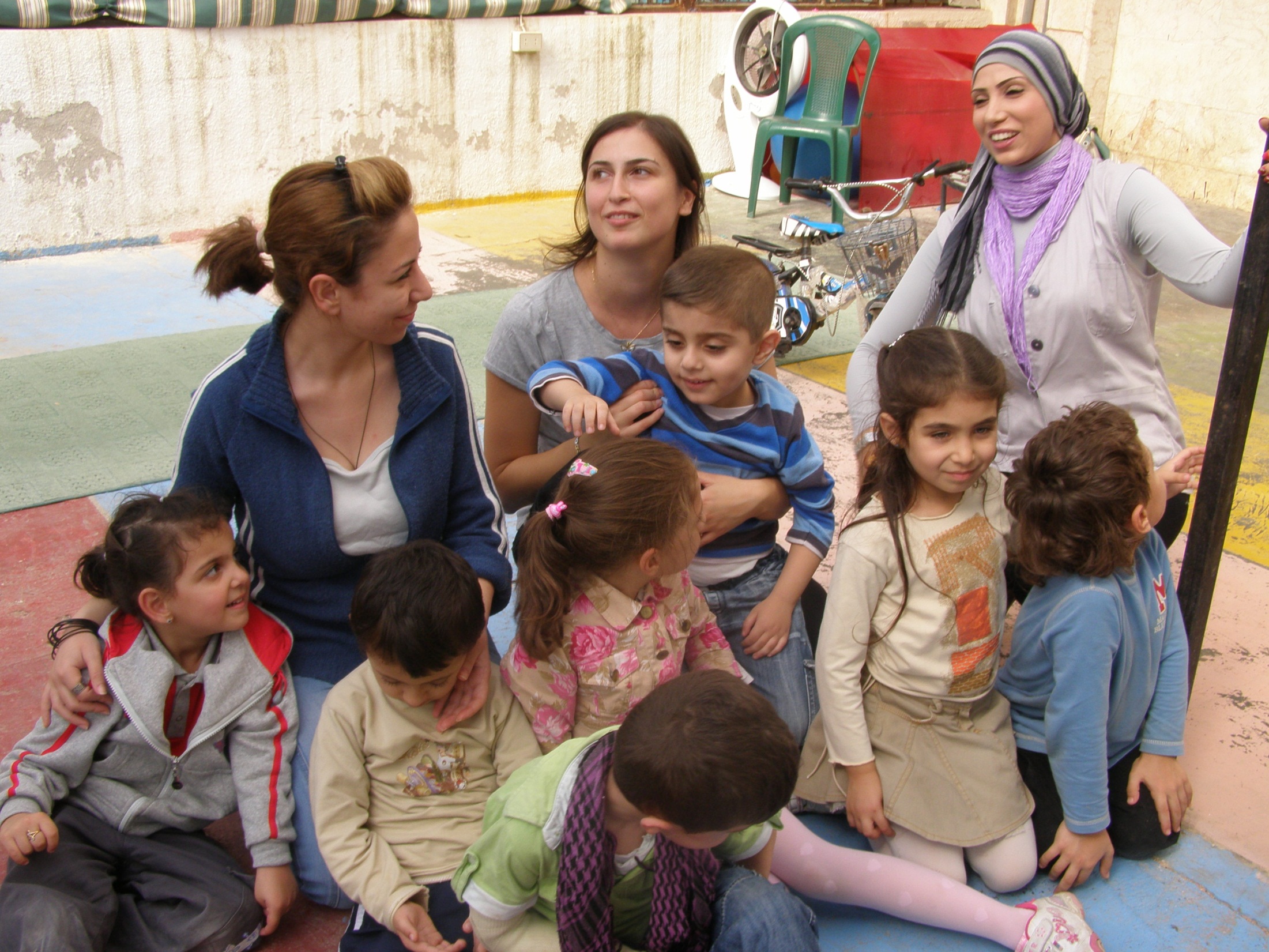 [Speaker Notes: I am not sure who is supporting who! The children’s smiles make my heart smile.]
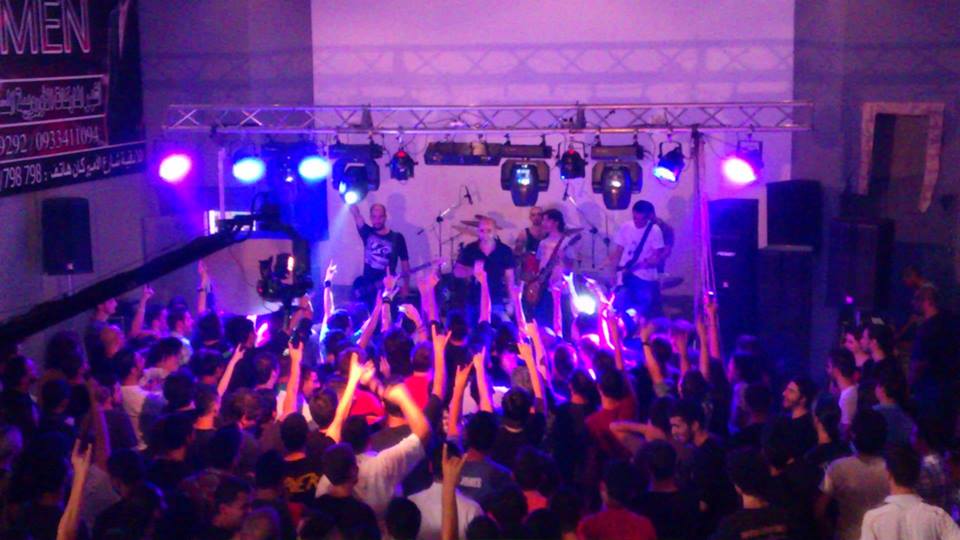 Music is a big part of our activities
[Speaker Notes: My brother's band…My brother again!!! By the way…I am Yafa…Mazen has 2 brothers]
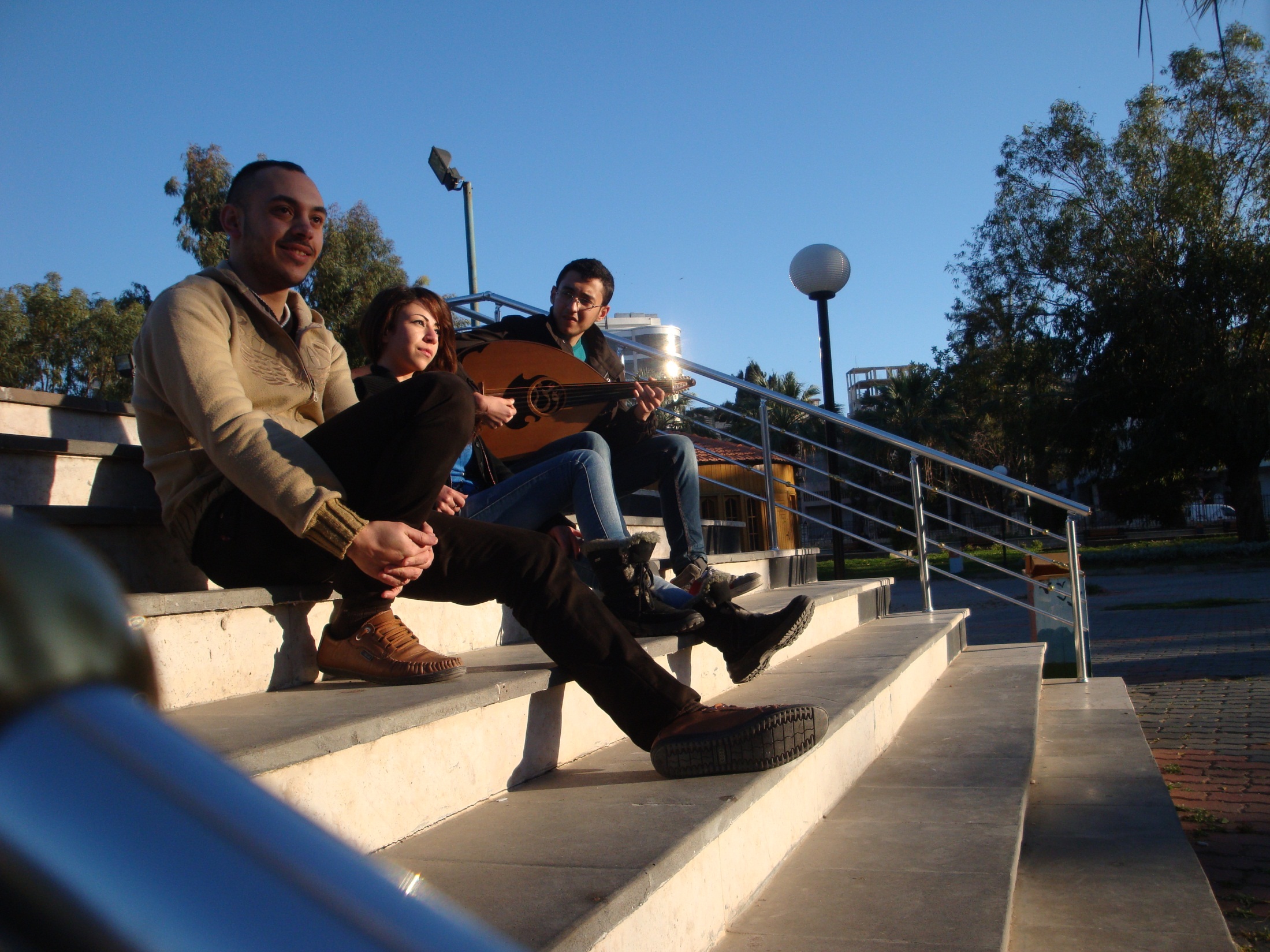 We take our music with us where ever we go.
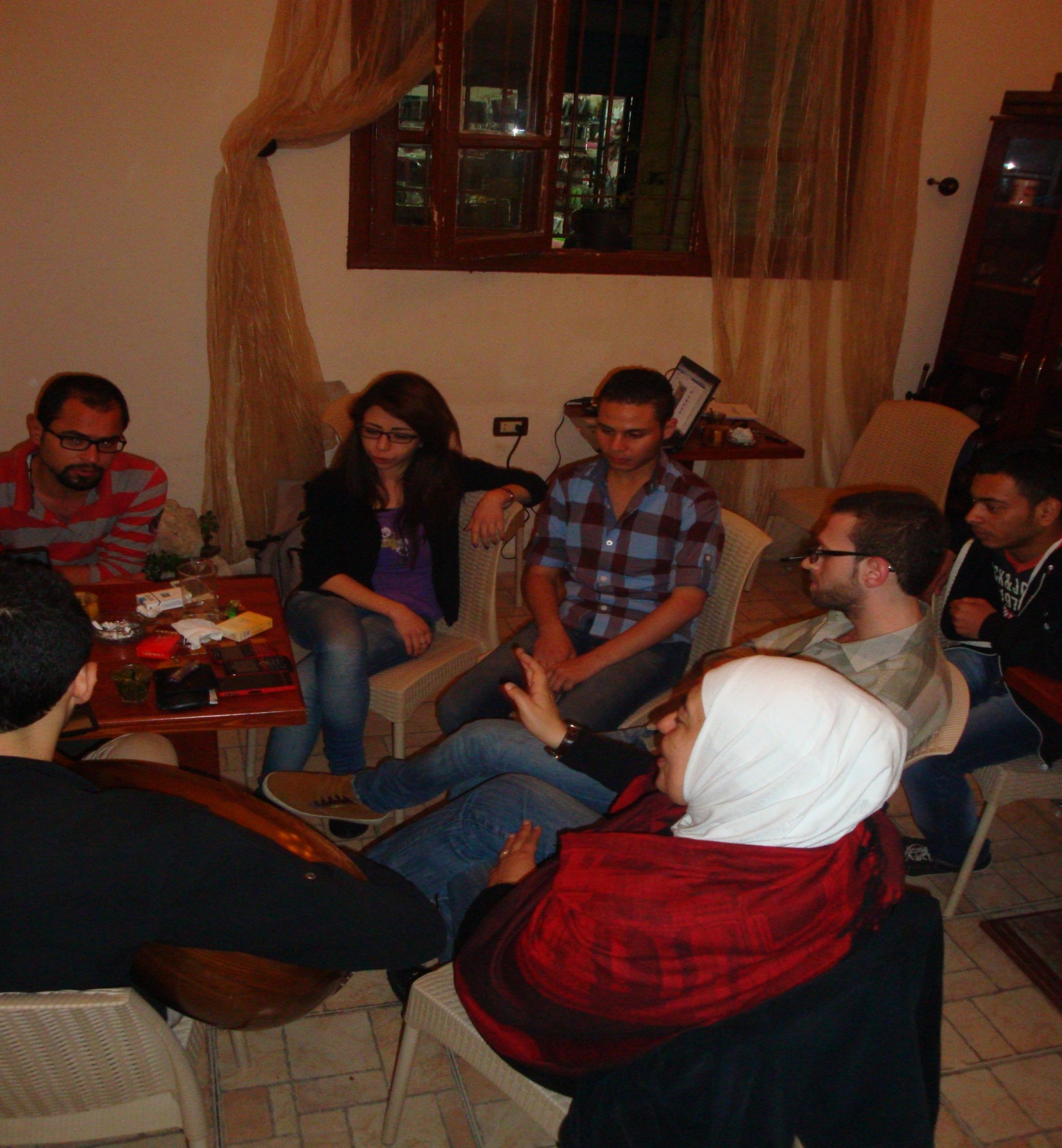 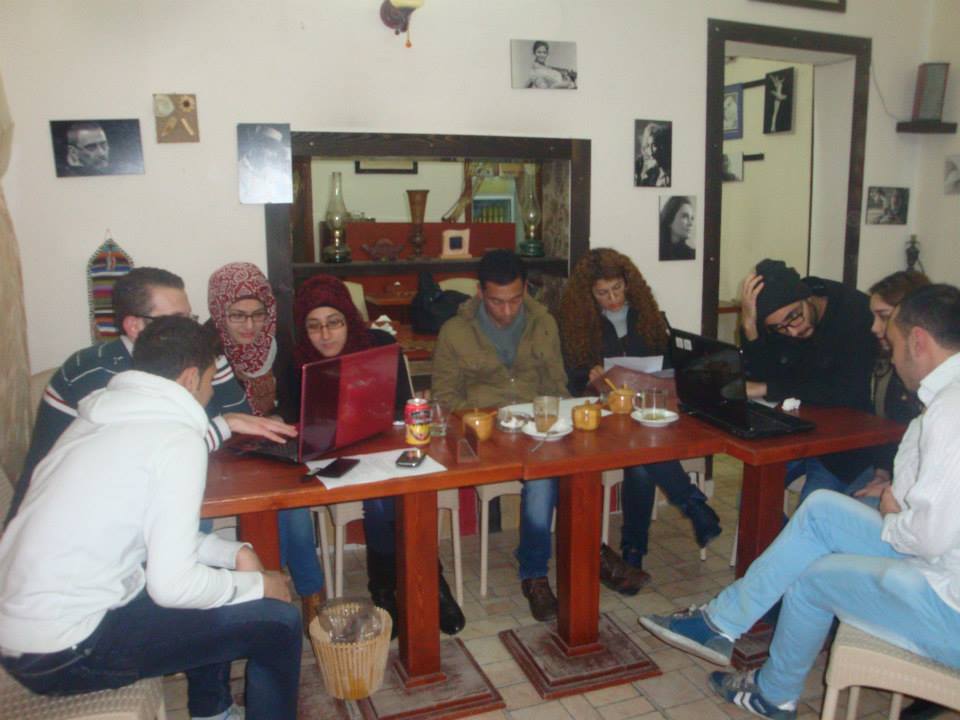 And usually  we meet to study in a cultural cafe.
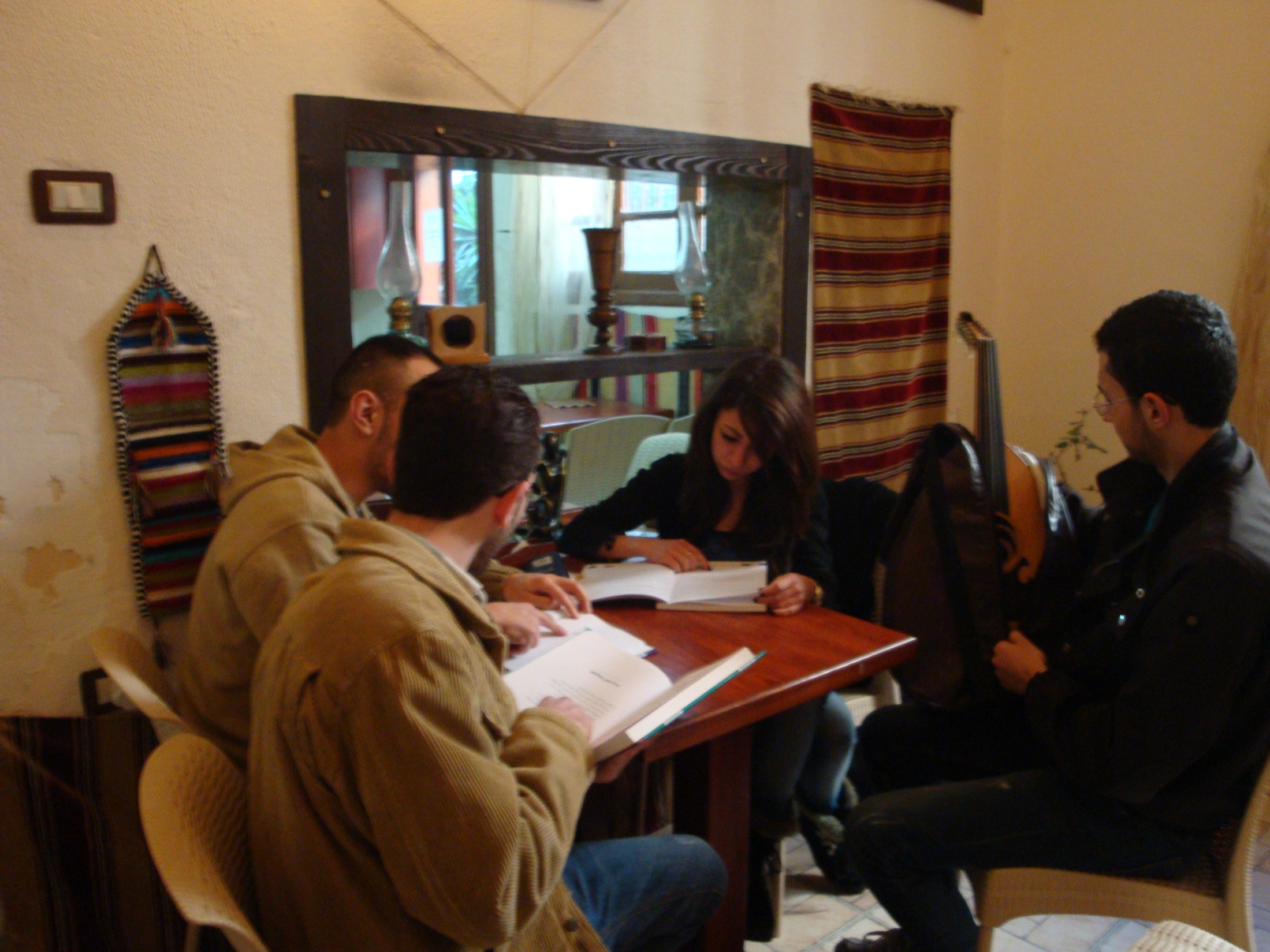 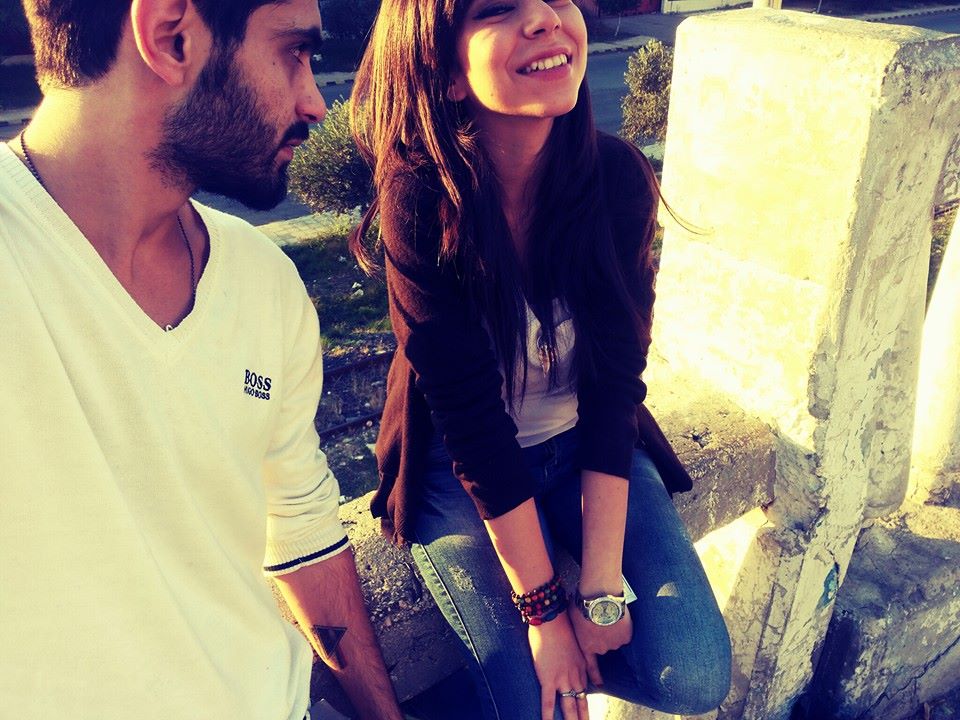 At weekends, after a long week we love to hang out..
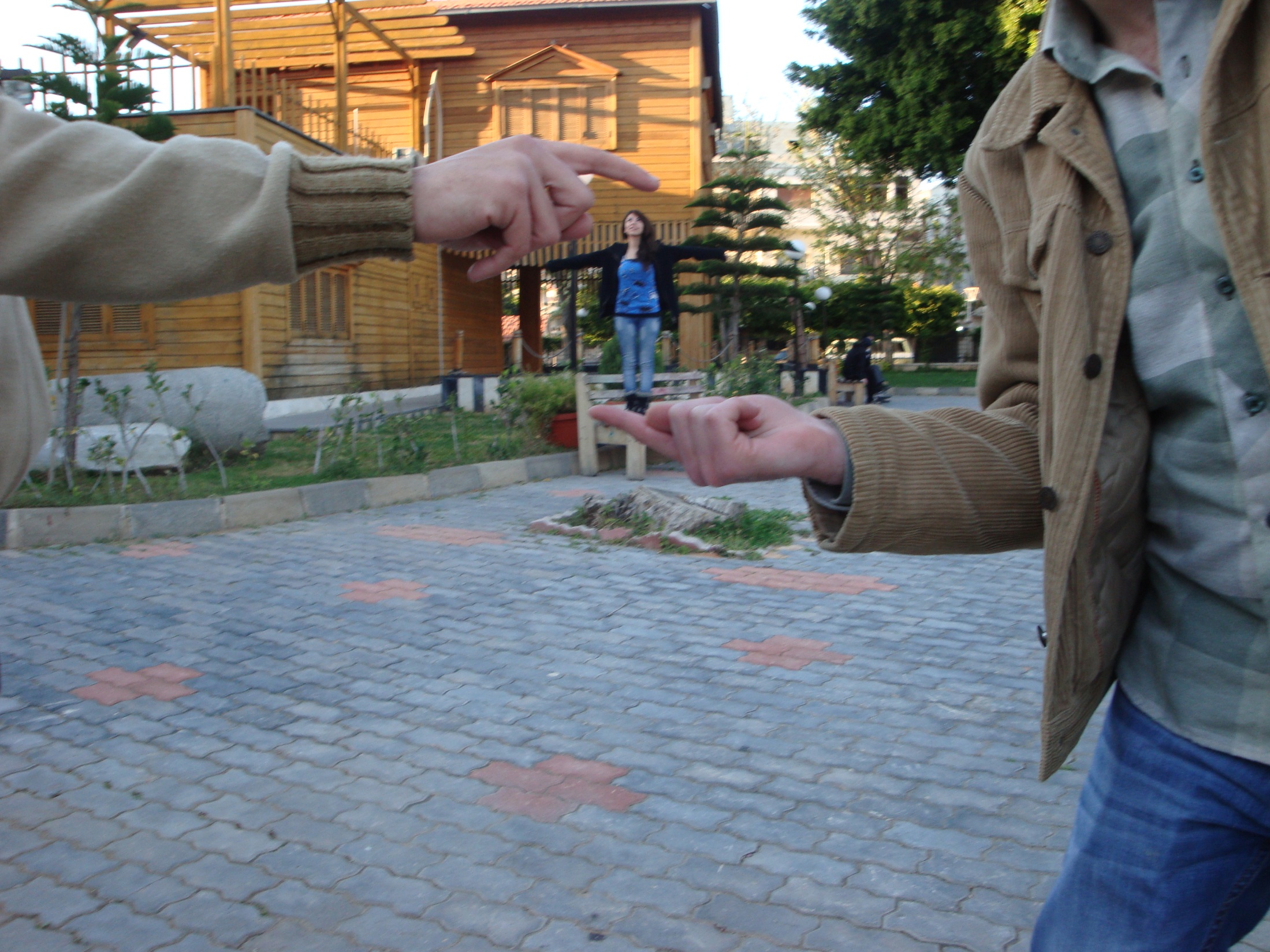 And just have fun.
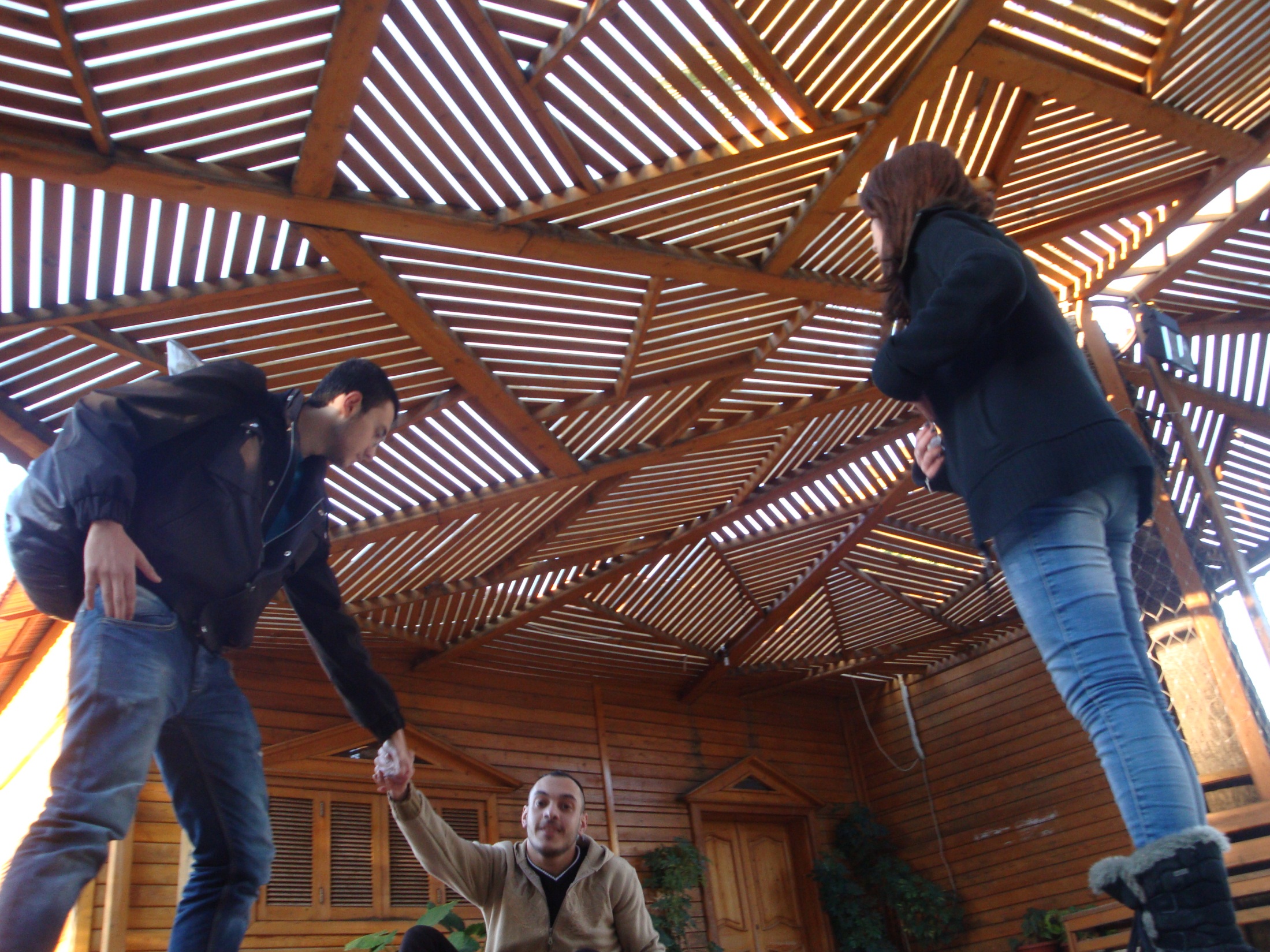 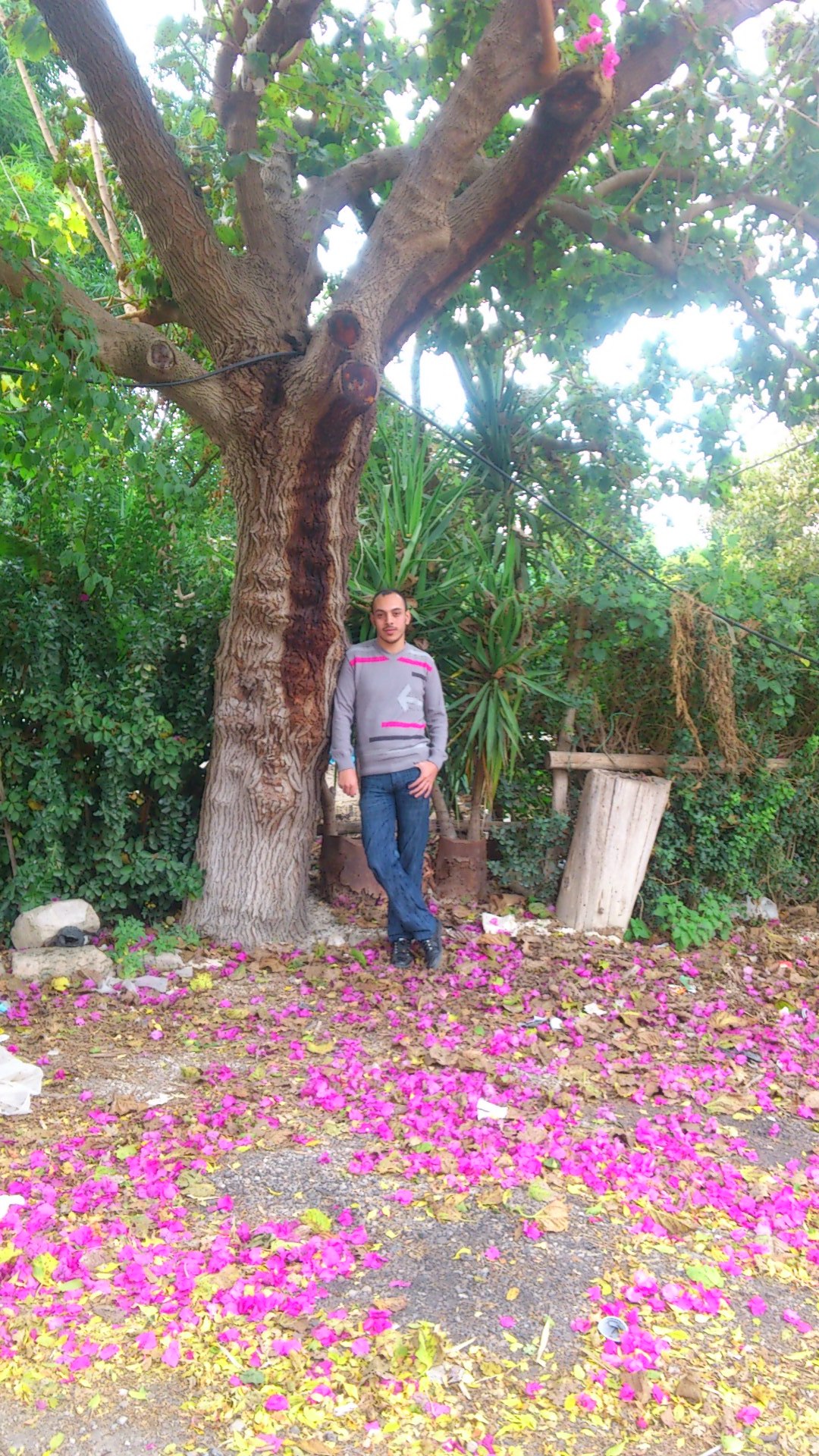 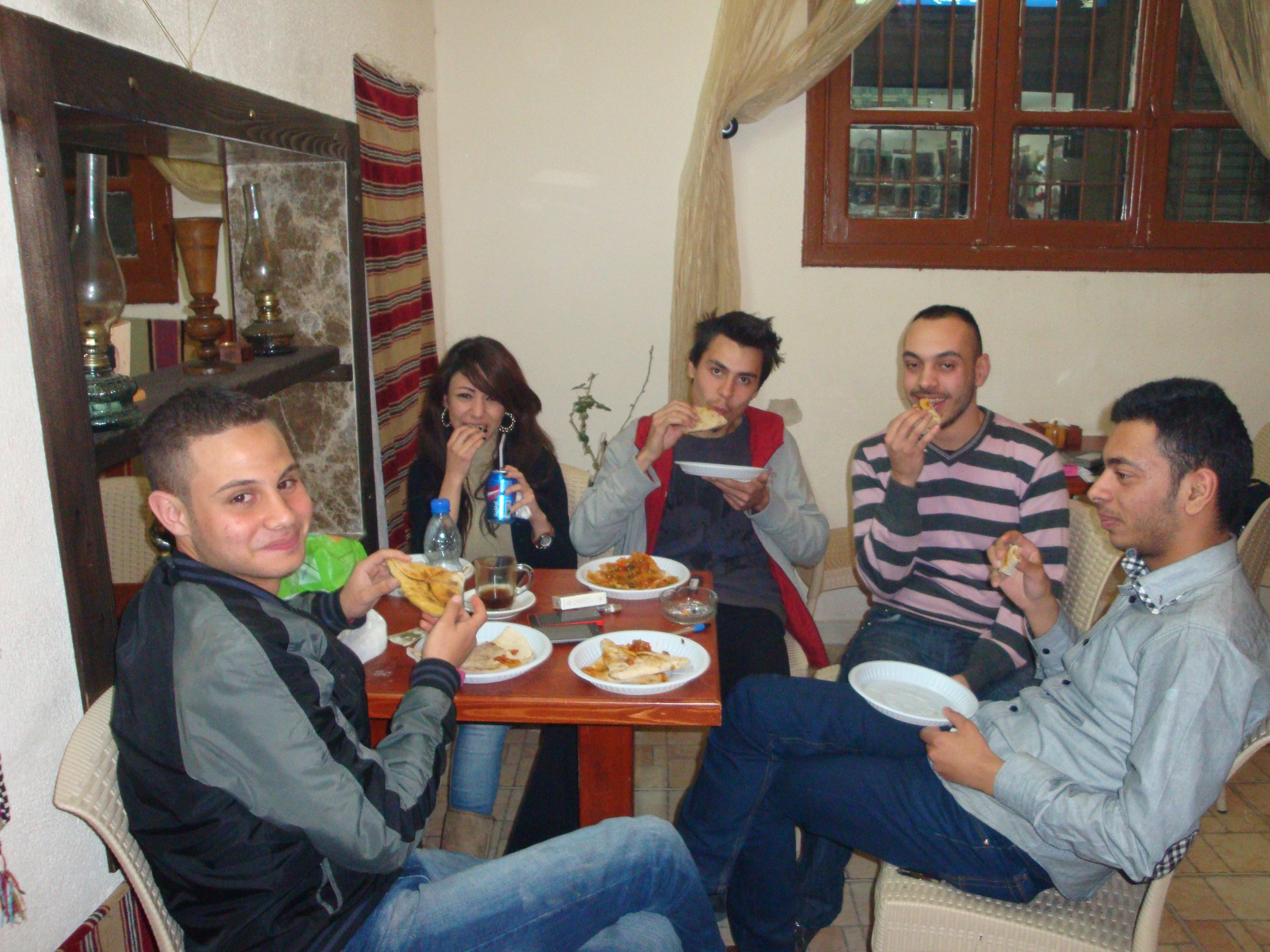 Join us..!!! 
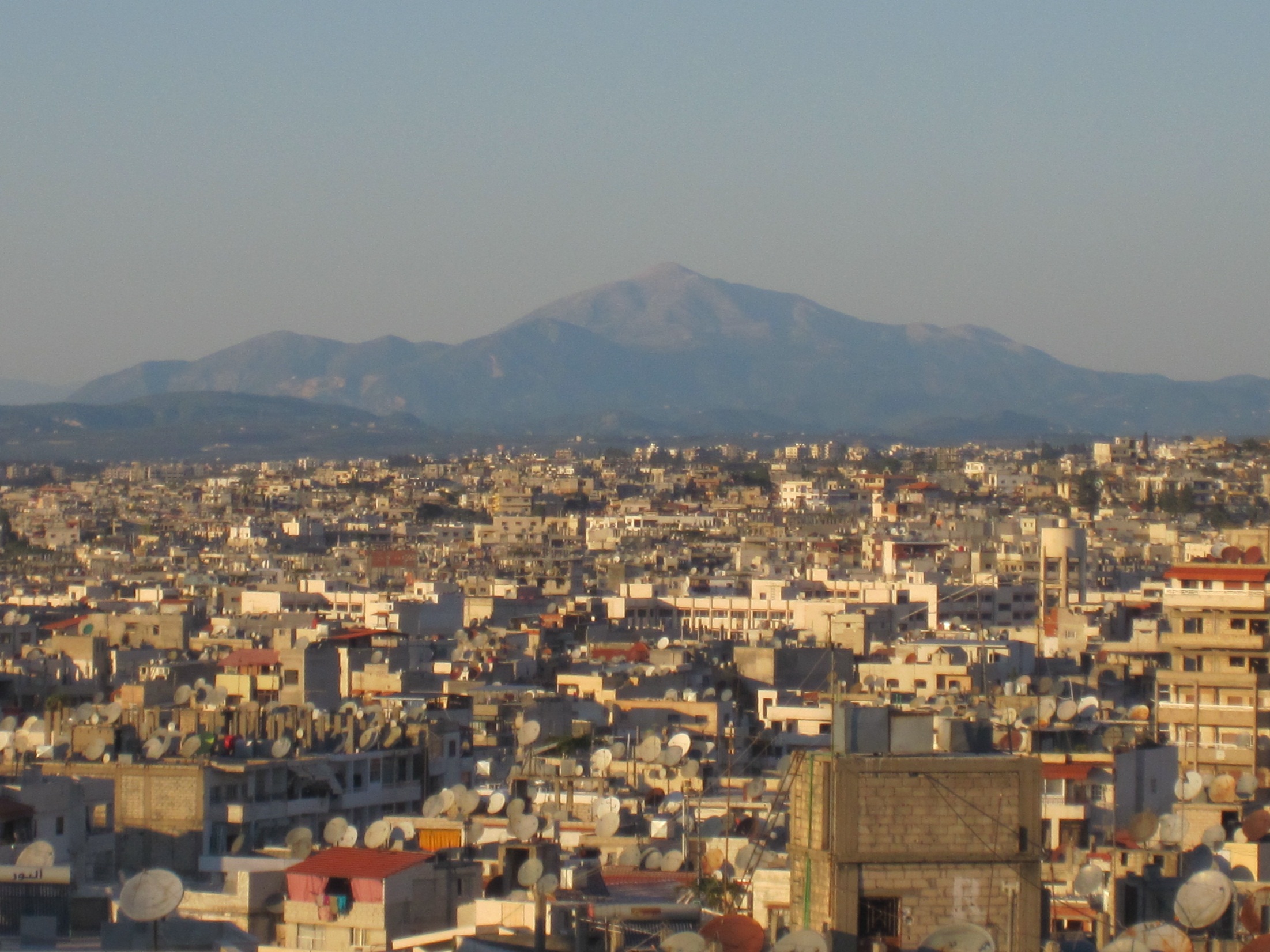 So we really hope you enjoyed  this journey.
How about you .. how do you spend your time??!
 we would love to know more about you .. hope to hear soon from you .. see you guys  
lattakia2222@gmail.com
Places & Perspective Learning Circle – High School – Spring 2014